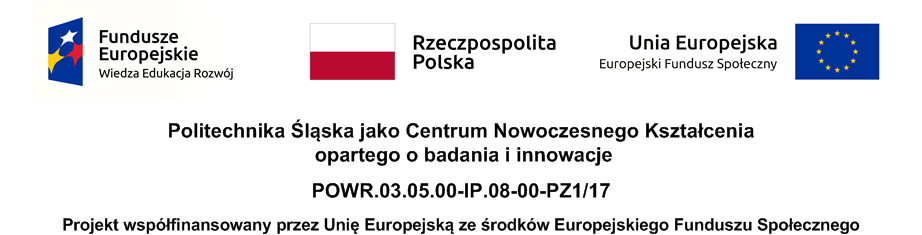 Computer Programming


Faculty of Automatic Control, Electronics, and Computer Science, Informatics, 1st cycle of higher education
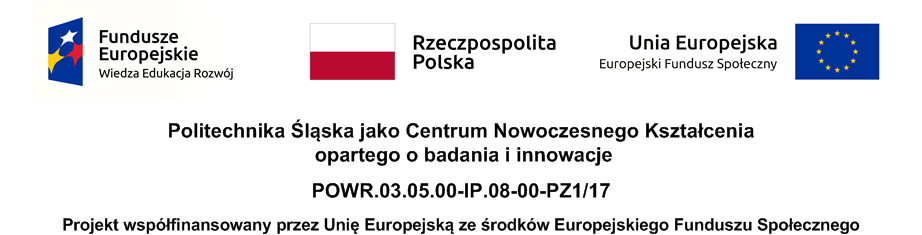 Lecture: Constructor, destructor


Roman Starosolski, PhD, D.Sc., Assoc. Prof.
Constructor
Constructor 
method used for initializing objects of a given class
an algorithm for creating object of a given class

When to define it? 
if class variables need initialization
if something should be done when a new object is created
Constructor - declaring
For the T class:

 T(args);  or  T::T(args);

class point
{
	double x, y;
public:
// ...
	point(double, double); 	// no return value, even void!
	point(double);   		// overloadable
	point();
};
Constructor: not a typical method
We don’t specify the return value (even void)
We cannot call it for an already constructed object
We cannot get it’s address 
It is not even visible in the class scope and has no name (according to the standard)
Constructor: invoking
Constructor with no args (default constructor):

point p1;

Others:

point p3(10.0, 20.0); // 2 arg.
point p2(1.0);        // 1 arg.
// point p1();  // this would be a declaration of p1 function
point p2 = 1.0;       // this way for 1 arg. con. only
Constructor: invoking
Invoking using initializer_list

point p3{ 10.0, 20.0 }; // here we see why initializer_list 
point p2{ 1.0 };        // is a uniform initialization
point p1{};             // currently it is a preferred method

or:

point p3 = { 10.0, 20.0 };  // this is invoking the constructor  
point p2 = { 1.0 };         // and not the assignment operator
point p1 = {};
Constructor: invoking
point p31(10.0, 20.0);
point p32{ 10.0, 20.0 };

differences between initializer_list and the traditional method
if there is a constructor with initializer_list then it will be called, not, e.g., a two-argument constructor
the initializer list does not allow the "narrowing conversion"

	e.g. we have such constructors:     
		point(int a, int b, int c);
		point(initializer_list<int> li);

	then:     
		point p33(10.0, 20.0, 30.0);   // warning
		point p34{ 10.0, 20.0, 30.0 }; // error
Constructor: invoking
anonymous objects

point pu;	// non-anonymous object pu
pu = point{ 3 };
		// temporary anonymous object, 
		// it is deleted right after assignment or
		// later, ”when not needed anymore”
point(20);
		// temporary, anonymous and useless
point * ppu;
ppu = &point();
		// an error hard to trace, the syntax is correct
Constructor: defining (naive)
class point
{
	double x, y;
public:
	// ...
	point(double, double);
	point(double);
	point()
	{
		x = y = 0.0;
	};
};
inline point::point(double d)
{
	x = y = d;
}
point::point(double x0,
		      double y0)
{
	x = x0;
	y = y0;
}
Constructor: member initializer list
in a definition of a constructor (and only there) we may use a member initializer list  

T() : member(initializer) [, member(initializer) …] { }
T() : member{initializer} [, member{initializer} …] { }

class point
{
	double x, y;
public:
	// ...
	point() :x(0.0), y(0.0) {};

};
Constructor: member initializer list
inline point::point(double d)
:x(d), y(d)
{
	// done
}
point::point(double x, double y) :x(x), y(y)// unambiguous !!!
{
	// done
}
Constructor: member initializer list
point::point(int x, int y) :x(x), y(y) {};  //OK. 

point::point(int i) :x(i), y(x) {};  //OK. 

point::point(int i) :y(x), x(i) {};  //OK. 

// point::point(int i) :y(i), x(y) {} — oops !!!

// advice: usie unique names of constructor arguments
// e.g., __x, arg_x, etc.
Constructor: delegating constructors
in the member initializer list , you can redirect the construction to another constructor of the same class (or ancestor) and place the additional operations the body of the constructor

class point
{
	double x, y;
public:
	// …

	point() :point(0.0) {};  // delegation to onther constr.
	point(double d) : x(d), y(d) {};
	point(double _x, double _y) : x(_x), y(_y) {};
};
Member declaration with initialization
class data members may be declared with initializers, which will be used unless constructor initializes the member in member initializer list 

class point
{
	double x = 0.0, y = 0.0;
public:
	// …

	point() {}; // members initialized to 0.0
	point(double d) : x(d), y(d) {};
	point(double _x, double _y) : x(_x), y(_y) {};
};
Constructor: member initializer list
only in the member initializer list one can initialize static and reference members
in addition to the non-static components of the class (declared in the class, not inherited), in the list you can specify how to call the constructors of direct and virtual bases
the order in the list is irrelevant, the initialization works in order: base classes (virtual and direct bases in the order of declarations), components in the order of declarations, body of the constructor
the list takes precedence over the default values of the class fields specified by member declaration with initialization 
you can use the list it to delegate constructors
The default constructor
If no constructors were declared, the compiler generates a default constructor
It is a constructor with no arguments, of an empty body, for the T class:

T::T()
{
}

If we declare any constructor (even a constructor with args) then compiler does not provide the default constructor
Order of constructor calling
Constructors
base class (classes in order of declaration)
class members in order of declaration
constructor’s body


Object class members (and base classes), if not initialized in the initialization list, are actually initialized twice:
by the default constructor of their class
in the body of constructor of the object being created
Example
class segment
{
	point p1;
	int number;
	point p2;
};

segment::segment()	// what is called here? 
	:p1(1.0, 1.0)
{
	p2 = point(1.0);
};
Example
class segment
{
	point p1;
	int number;
	point p2;
};

segment::segment()	
	:p1(1.0, 1.0) 	// constr. p1 (2-arg), constr. p2 (default)
{ 				// number not initialized
	p2 = point(1.0);	// constr. temp. (1 arg.), assignmemt
}; 			// destr. temp.
Copy constructor
Used for initializing objects using other objects of the same class, for the T class:

	
	T::T(const T&);


Argument has to be a reference; otherwise temp. object would be created, that should also be somehow initialized – with the copy constructor!
Argument  should be const to permit to call the constructor with const argument
Copy constructor
For example, a c.c. of the point class:

point(const point & p) :x(p.x), y(p.y) {}

As a copy constructor for class T we may use other constructor that may be called with one argument of type &T: 

point(const point &, int = 7);
Compiler generated copy constructor
if the programmer does not define a copy constructor, then the compiler generates one
other constructors are not considered in this case

compiler generated copy constructor copies the object field by field 
base classes and object members get copied with their copy constructors – just like in case of initialization list it works also when the class has const members

For the point class: 
point(const point & p) :x(p.x), y(p.y) {}
Rvalue reference
T&&

	- the reference to rvalue may bind only to unnamed temporary variable

	- main use: for declaring move constructors and move assignments

	- when we know that the constructor’s argument will not be used anymore (e.g., when passing strings as values), then we may move the value of the argument instead of making a copy 

	- we may explicitly declare as rvalue the argument of operator= or of constructor using the template: std::move<T>(arg)
Move constructor
academic example

	 point::point(point&& rrp) :x(rrp.x), y(rrp.y)
	{
		rrp.x = -1.1; // modifying constructor’s argument
	}	
		

real-life example

	my_string::my_string(my_string&& rrs) :len(rrs.len), ptr(rrs.ptr)
	{
		rrs.ptr = nullptr; // needed for move and destructor
	}
Move constructor and assignment
In the example, we use the move constructor and the move assignment operator (operators on the next lecture)	
#include <utility> 		 // move()

void swap(my_string & a, my_string & b)
{
	my_string  tmp = move(a);	 // move constructor 
	a = move(b);		 // move assignment
	b = move(tmp);		 // move assignment
}

If the move constructor is not defined in the class, the copy constructor will be used instead (regular assigment in case of lacking move assignment)
Conversion constructor
The one-argument  constructor can be used in implicit conversions
	
class Counter
{
	int cntr;
public:
	Counter(int x) :cntr(x) {};
};

int main()
{
	Counter k(1000);

	k = -1;  // will be interpreted as k = Counter(-1)
}
Conversion constructor
You can prohibit the use of a given constructor for implicit conversions
	
class Counter
{
	int cntr;
public:
	explicit Counter(int x) :cntr(x) {};
};

int main()
{
	Counter k(1000);

	// k = -1;  // implicit conversion is prohibited
	k = Counter(-1);
}
initializer_list constructor
class stack
{
	double * buf = nullptr;
	int buflen = 0;

public:
	stack(initializer_list<double> args)
	{
		for (auto const & arg : args)
			push(arg);
	}
};
stack 	s0{},
	s1{ 1.1 },
	s2{ 1.1, 2.2 };

// stack  s;  // error
// default constr.
// not defined
Destructor
What is a destructor?
easy to guess


When is it useful?
even easier
Destructor
Destructor for the class T:
~T();

Example
	~point()  // no args, no returned value
	{
		cout << "The point is now being destroyed\n";
	}
= default     = delete
= default   
explicit declaration: do generate this method
	(applies to constructors, destructors and assignments)
= delete   
explicit declaration: do not generate this method(applies to constructors, destructors and assignments)
explicit declaration: do not call (in this way) this method, even if otherwise the call would be ok. (applies to any method)

struct MyType {
	MyType() = default;        // generate the default constructor
	MyType(OtherType value);   // despite other one is defined 
};

struct NotForInt {
	void f(double i);	// function f may be called for integer types 
void f(int) = delete; 	// but not for int
};
Generating default methods
For the following methods  
Copy constructor
Move constructor
Copy assignment
Move assignment
Destructor

If one of them is defined by the programmer, or explicitly declared as =default, or =delete then
remaining moving ones will not be generated 
remaining non-moving ones will be generated (however this compiler behaviour is considered deprecated)

The default constructor will be generated if no constructor was defined by the programmer
Order of calling constructors and destructors
Constructors
base class (classes in order of declaration)
class members in order of declaration
constructor’s body


Destructors – simply opposite order
destructor’s body
destructors of class members (order opposite to declaration)
destructor of the base class (classes in order opposite to declaration)
Order of calling constructors and destructors
objects defined in blocks (local, automatic)
constructors are called when the definition is executed 
destructors after leaving the block, order opposite to constructors

global objects (static)
constructors are called in an order of objects’ definitions, before calling the main() function
destructors in order opposite to constructors, after leaving main().
Order of calling constructors and destructors
dynamic objects are controlled by the programmer (new and delete)

memory allocation and a constructor call: when the operator new is executed

destructor and deallocation: delete
Constructing and destructing dynamic objects
point *pp0 = new point;
point *pp1 = new point(1.0);
point *pp2 = new point(10.0, 20.0);
point *arrPoints = new point[10];
			// array of 10 points 
			// initialized with the default constructor 
			// in order of increasing addresses
			// new T[] – calls only the default constructor

delete pp1;
delete pp2;
delete pp0;
delete[] arrPoints;
Example
point global = 777;
int f(int) { segment o; }		
						
void main() {
	point local;				
	point *p_local;
	local = global;
	local = point(10, 20);  		
	int a = f(1);
	for (int i = 0; i<2; i++) {
		point in_block = local;		
	}					
		p_local = new point(1.0);	
		point local2(10, 20);		
		delete p_local;			
		p_local = new point();		
}
Example
point global = 777;
int f(int) { segment o; return 0;}	//c4, c5, d5, d4
						//c1
void main() {
	point local;				//c2
	point *p_local;
	local = global;
	local = point(10, 20);  		//c3, d3
	int a = f(1);
	for (int i = 0; i<2; i++) {
		point in_block = local;		//c6, (i == 1) c7
	}					//d6, (i == 1) d7
	p_local = new point(1.0);		//c8
	point local2(10, 20);			//c9
	delete p_local;			//d8
	p_local = new point();		//c10
}						//d9, d2,
						//d1, ???10
Example
Define the below class: person

class person
{
	int  age;
	char *name,
		*lastName;
public:
	person(const char *name, const char *lastName, const int age);
	person(const person & o);
	person(person && o);
	~person();
};
Example
inline person::person(const char *name, const char *lastName, const int age)
	:age(age)
{
	person::name = new char[strlen(name) + 1];
	strcpy_s(person::name, strlen(name) + 1, name);
	person::lastName = new char[strlen(lastName) + 1];
	strcpy_s(person::lastName, strlen(lastName) + 1, lastName);
}

inline person::~person()
{
	delete[] name;
	delete[] lastName;
}
Example
inline person::person(const person & o)
	:age(o.age), name(new char[strlen(o.name) + 1]),
	lastName(new char[strlen(o.lastName) + 1])
{
	strcpy_s(name, strlen(o.name) + 1, o.name);
	strcpy_s(lastName, strlen(o.lastName) + 1, o.lastName);
}

inline person::person(person && o)
	:age(o.age), name(o.name), lastName(o.lastName)
{
	o.name = nullptr;
	o.lastName = nullptr;
}
Static, const and volatile
Let’s recall the keywords:
static
const 
Volatile

How to apply them to classes?
Static class members
a static class member is shared by all the class objects
static members exist even if there are no objects of the class
we may access them using the scope operator
Static class members
class ST
{
    static int s;   // declaration only

    int i;

public:
    static int ps;  // as above      
};

int ST::s = 0,      // definition
    ST::ps = 0;
Static class members
declare within class declaration, define (without the static keyword) outside of the class
define it once 
libraries: place definitions in *.cpp, place the class declaration in *.h (there is no need or even possibility to use extern ST::ps)
Static methods
may be invoked even if there are no objects  (using the scope operator)
may access static class variables and static methods only
there is no this in static methods
Static methods
class ST
{
    static int s;
    int i;

public:
    static int ps;

    ST(int i = 0)
        :i(i)
    {
        s++;
    }
static void count_us()
    {
        cout << s << "\n";
    }

    void all()
        // no static here !!!
    {
        cout << s << " " << i;
        cout << " " << ps << "\n";
    }
};

int ST::s = 0, 
    ST::ps = 0;
Static methods
int main()
{
    int i;

    //  i=s;      // there is neither ::s nor ::ps
    //  i=ps;

    //  i=ST::s; // private
    i = ST::ps;

    ST::count_us();
    //  ST::all(); // non-static method

    ST a;
    ST::count_us();
    a.count_us();
    a.all();
}
const and volatile
const

    const int ci = 7;


volatile

    volatile int vi = 8;
    vi++;
    vi--;
    vi = vi + 0;
const and volatile
const and volatile objects
we may call only the const and/or volatile methods for const and/or volatile objects respectively
Warning: declaring const and/or volatile method usually causes overloading of this method:
int f();
int f() const;
const and volatile
void inc_c() const
    {
        // i++; // i is const
    }

    void inc_v() volatile
    {
        i++;
    }

    void inc_cv() const volatile
    {
        // i++;
    }
};
class CV
{
    int i;

public:
    CV(int i = 1)
        :i(i)
    {
    };

    void out()
    {
        cout << i;
    }

    void out() const volatile
    {
        cout << i;
    }
const and volatile
int main()
{
    CV cv;
    const CV cvc;
    volatile CV cvv;
    const volatile CV cvcv;

    cv.inc();
    cv.inc_c();
    cv.inc_v();
    cv.inc_cv();

    //  cvc.inc();
    cvc.inc_c();
    //  cvc.inc_v();
    cvc.inc_cv();
//  cvv.inc();
    //  cvv.inc_c();
    cvv.inc_v();
    cvv.inc_cv();

    //  cvcv.inc();
    //  cvcv.inc_c();
    //  cvcv.inc_v();
    cvcv.inc_cv();

    cv.out();   //CV::out();
    cvc.out();  //CV::out() 
                //const volatile;
    cvv.out();
    cvcv.out();

}
const and volatile
const and/or volatile methods cannot be static.

neither constructor, nor destructor may be const, volatile or static

declaring const and/or volatile methods cannot lead to ambiguity:

int f() const;        
// int f() const volatile; ambiguous
Example: const and static variables
class info
{
    static int cntr,     // counter of objects
               serial;   // static helper variable 

    const int nr;        // object’s serial number

public:                  // we’ll skip moving variants
    info();
    info(const info & i);
    ~info();
    info & operator=(const info &p);
};

int info::cntr = 0,      // static
    info::serial = 0;    // static
Example: const and static variables
info::info()
    :nr(++serial)
{
    cntr++;
    cout << "\ndefault constructor of object nr" << nr;
    cout << " there is " << cntr << " info objects";
    cout.flush();
}

info::info(const info & i)
    :nr(++serial)
{
    cntr++;
    cout << "\ncopy constructor of object nr" << nr;
    cout << " using object " << i.nr;
    cout << " there is " << cntr << " info objects";
    cout.flush();
}
Example: const and static variables
info::~info()
{
    cntr--;
    cout << "\ndestructor of object nr" << nr;
    cout << " there will be " << cntr << " info objects";
    cout.flush();
}

info & info::operator=(const info &p)
{
    cout << "\nassignment to object nr"  << nr;
        cout << " from object nr" << p.nr;
    cout << " there is " << cntr << " info objects";
    cout.flush();
    return *this;
}
Interesting fact: mutable
The mutable keyword makes non-const non-static member variable non-const in const member functions 


class CLASSM
{
    mutable int member;

    int CLASSM::constmethod() const
    {
        member++; // ok., since member is mutable 
    }
}
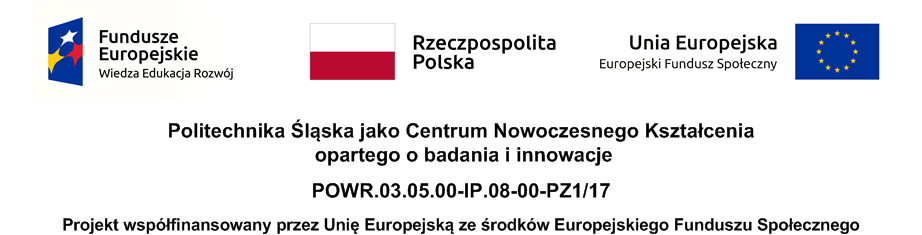 Thank you!


Next lecture: Operator overloading
Lecture plan
Object-oriented programming in C++
Introduction
Selected non object-oriented C++ extensions
Paradigm of object-oriented programming
Constructor, destructor
Operator overloading
Inheritance
Virtual methods, polymorphism, RTTI
Multiple inheritance
Templates
Exception handling 
C++ libraries, the C++ standard library,
I/O stream library
Repetitio est mater studiorum
STL library
Strings